NuComp News(and FY11 Spending Plan)
Lee Lueking
May 18, 2011
Outline
Maintenance day stuff
Computing Resource Summary
Plan for FY11 spending
NuComp News
3/18/2011
2
Maintenance Day:
Tomorrow 5/19: MINOS specific work
Main MySQL DB will be moved back to minos-mysql2
Farm replica DB will be moved to minos54.
Upgrade minos51 and minos52 to SLF 5 (?)
GP GRID work
 Accessibility will be limited because half of the gatekeepers will be down. 
These dates are currently scheduled for 
May 24 2011 when the first rack moves to FCC2 ( which will take out gatekeepers fnpcosg1 and fnpcfg2) and 
June 7, 2011 when the second rack moves to GCC. (which will take out gatekeeper fnpcfg1).
Regular grid should be subscribed to the fermigrid-announce E-mail list. 
Next Month 6/16: IF/GPCF/MINOS/MB reboots for new kernel
NuComp News
3/18/2011
3
IFront Computing Resource Summary
Central Disk (BlueArc) Allocations
Psatisfied
Pin-hand
NuComp News
3/18/2011
5
BlueArc Data Areas
NuComp News
3/18/2011
6
BlueArc App Areas
NuComp News
3/18/2011
7
GPCF Status
NuComp News
3/18/2011
8
Ganglia Stats
Linked from https://cdcvs.fnal.gov/redmine/projects/ifront/wiki/Monitoring_Stats
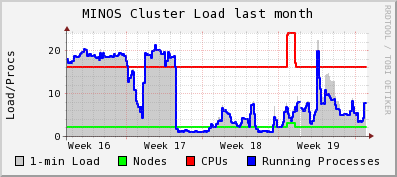 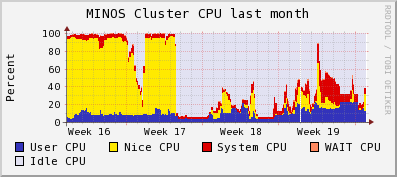 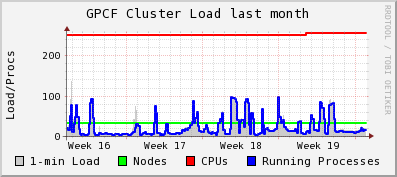 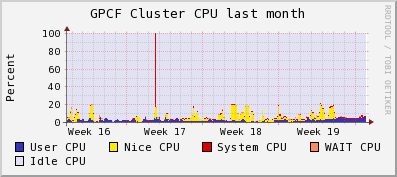 NuComp News
3/18/2011
9
Batch Jobs gpsn01 Cluster
http://gpsn01.fnal.gov/condor_monitor/index_month_grid.html
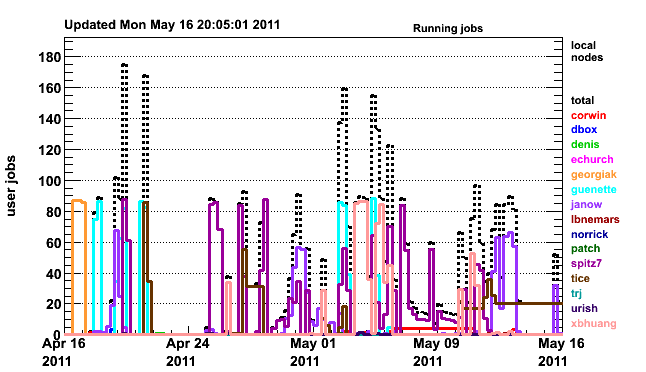 NuComp News
3/18/2011
10
Batch Jobs on if01 Cluster
http://if01.fnal.gov:8080/condor_monitoring/index_month_local.html
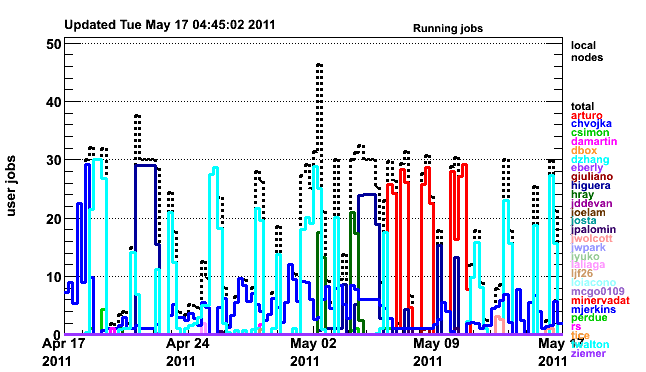 NuComp News
3/18/2011
11
24 total slots
FermiGrid GP Cluster Last Month
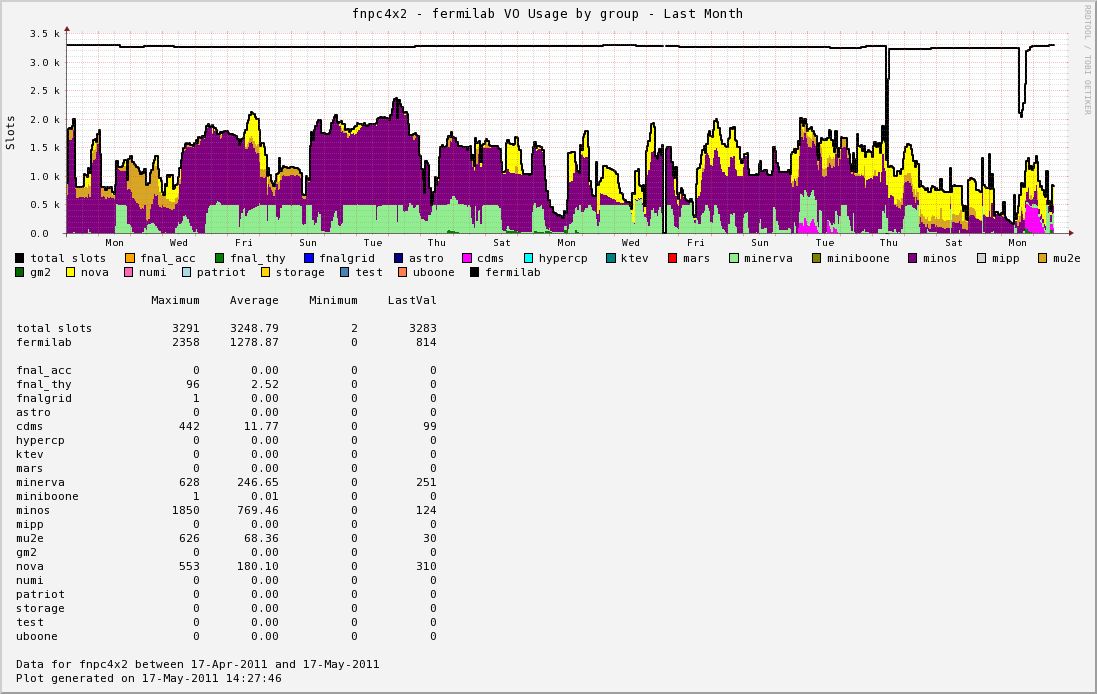 NuComp News
3/18/2011
12
Plans for FY11 Purchases
Executive Summary 
258TB BlueArc  
340 TB tape archive   
740 GP Farm worker slots
3 DB Servers, 2 other server machines
Disk Purchases
108 TB total “per experiment” purchases  (chart)
150 TB additional pre-purchase for FY12
NuComp News
3/18/2011
14
Tape Purchases
NuComp News
3/18/2011
15
GP Grid worker cores
NuComp News
3/18/2011
16
GPCF
Replace existing worker nodes (7 nodes) with “farm” type nodes. Increase number of WN’s as needed.
Increase number of VM host nodes with existing (7 worker + 4 unused) gpcf nodes.
NuComp News
3/18/2011
17
Miscellaneous Servers
General-IF-DB server plan
General purpose for conditions data, ECL, etc.
Three large, 16 core, 64GB Memory, 2TB data disk 
Dev: Develop and test applications
Prod: Production service
Farm Replica: Replica for scaling to farm clients. 
Both MySQL and PostgresSQL instances
Independent “clusters” for each experiment
MINERvA: One event display machine, one VM server.
NuComp News
3/18/2011
18
finish